Modal verbs in the present tense
wollen 
sollen 
müssen
dürfen
können 
mögen (möchten)
wollen 			= 			want
sollen 				=			should
müssen			=			must
dürfen				=			may/ be allowed
können 			=			can
mögen (möchten) 	=			like/ would like
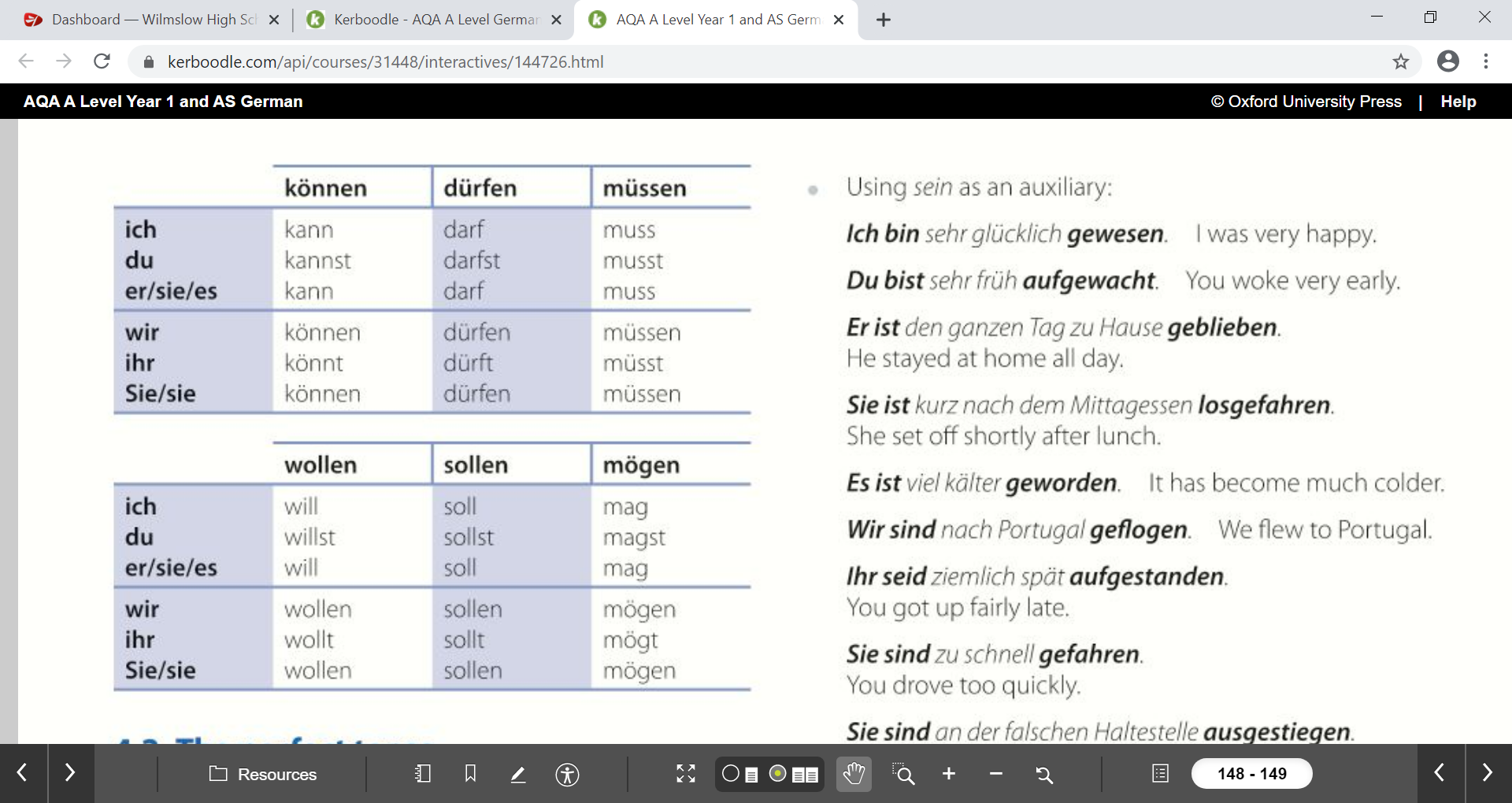 Tips: 

The endings follow a familiar pattern 

Expect a vowel change (not for sollen)

Plurals are far more regular 

Ich/ er, sie, es, man forms are the same
They send the verb to the end as an infinitive:
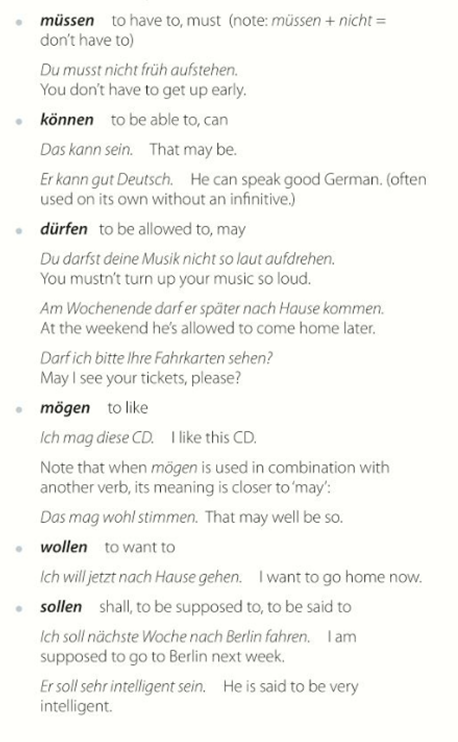 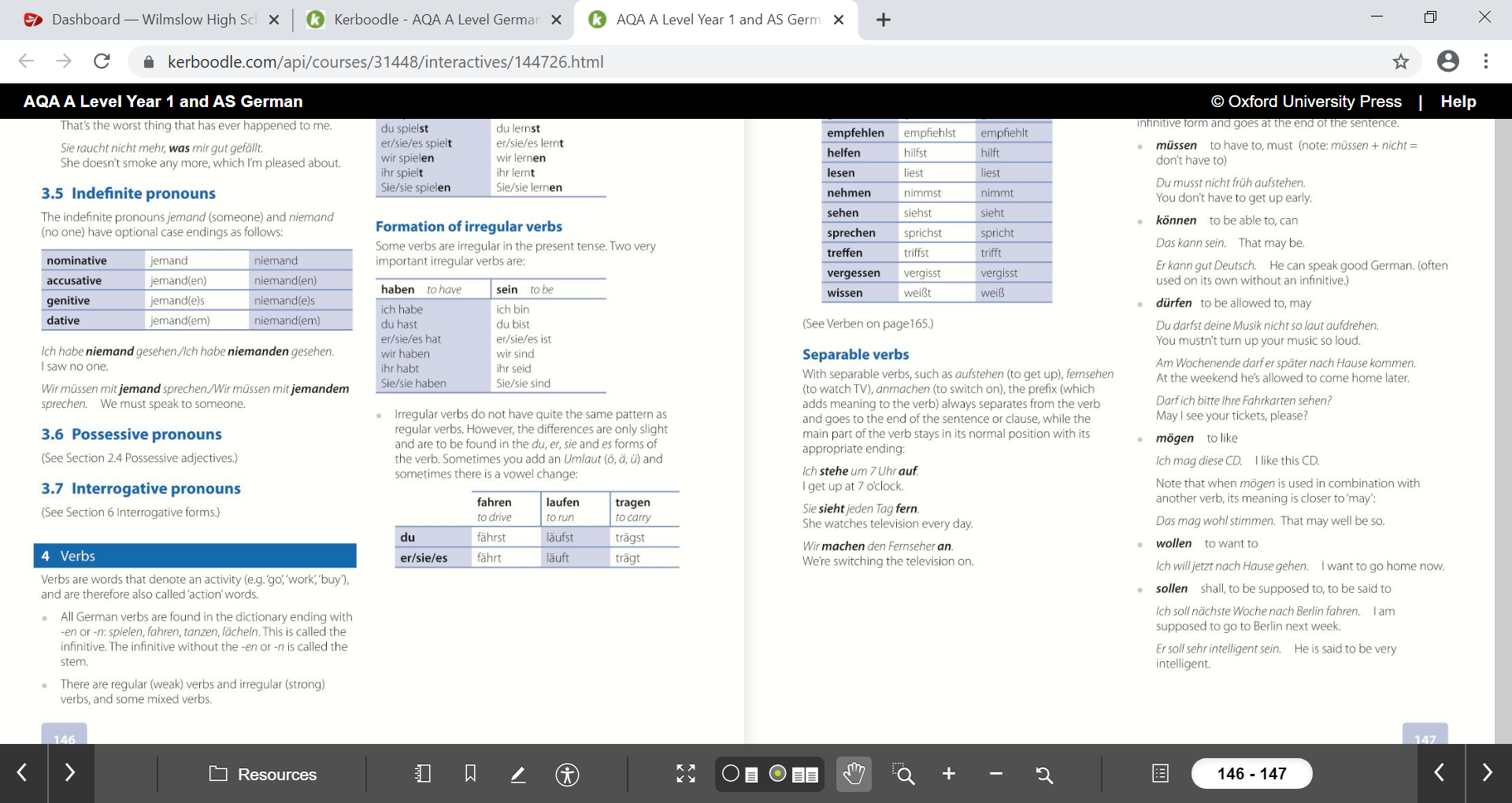 Grammar book exercises:
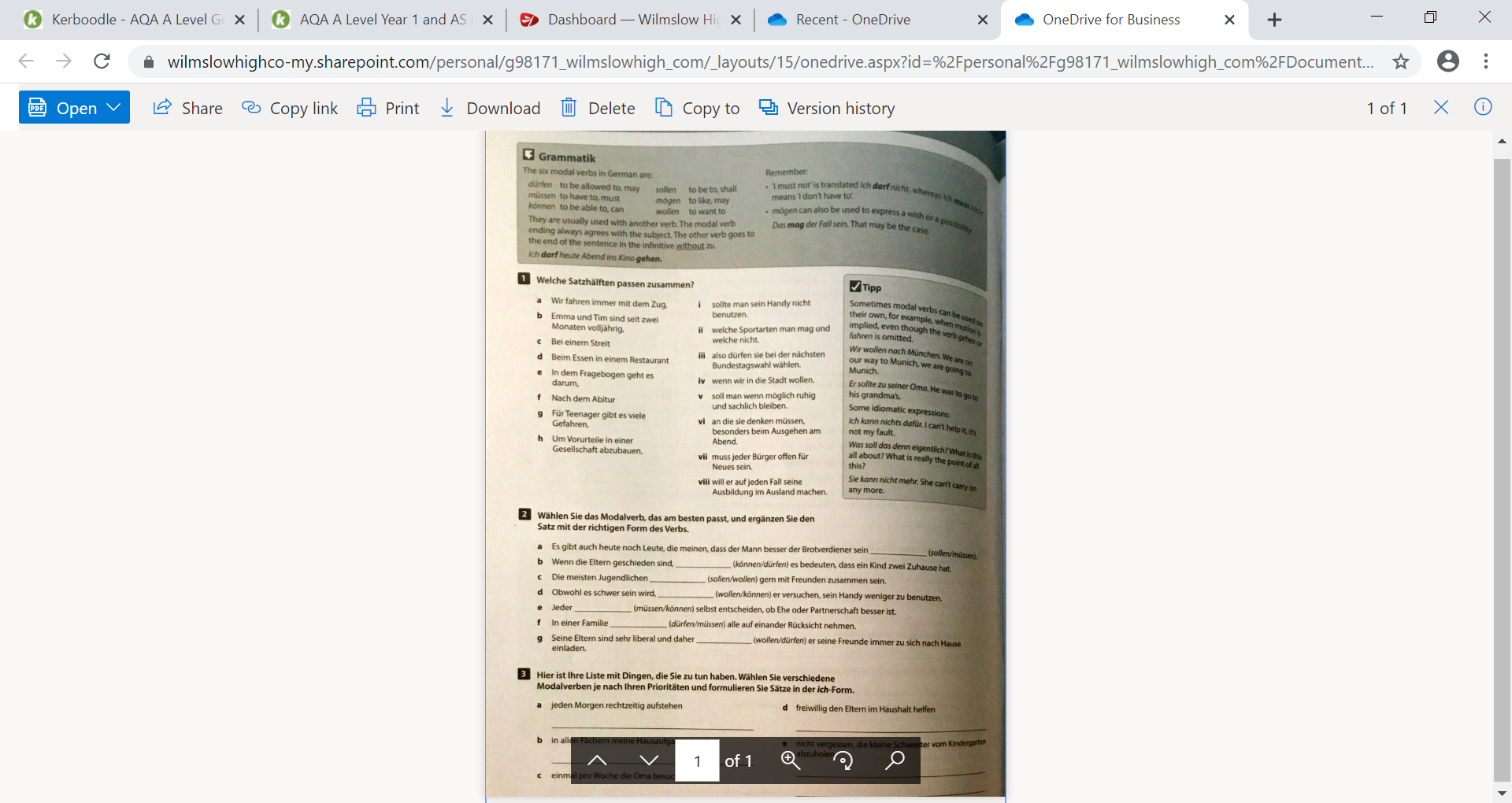 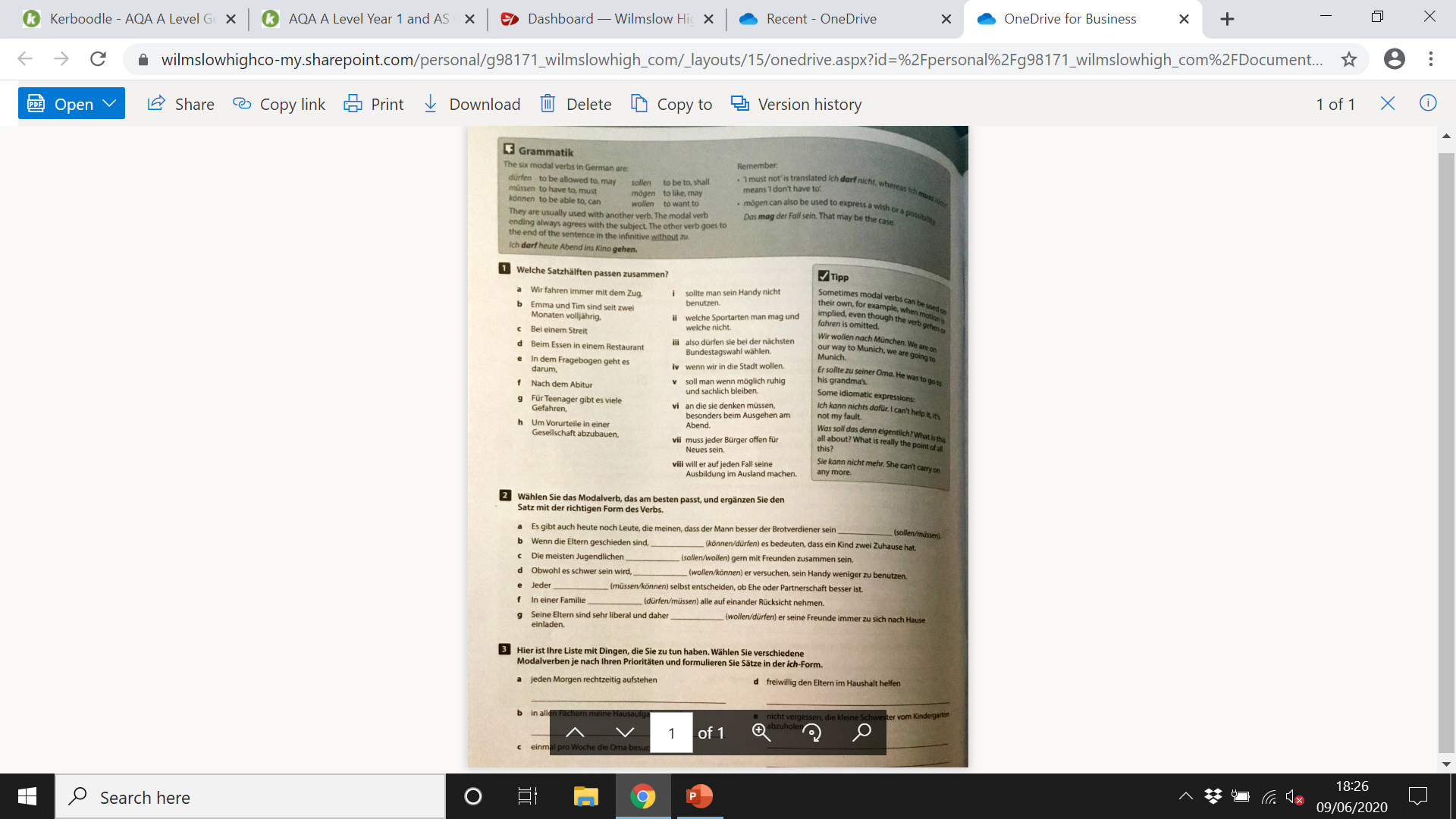 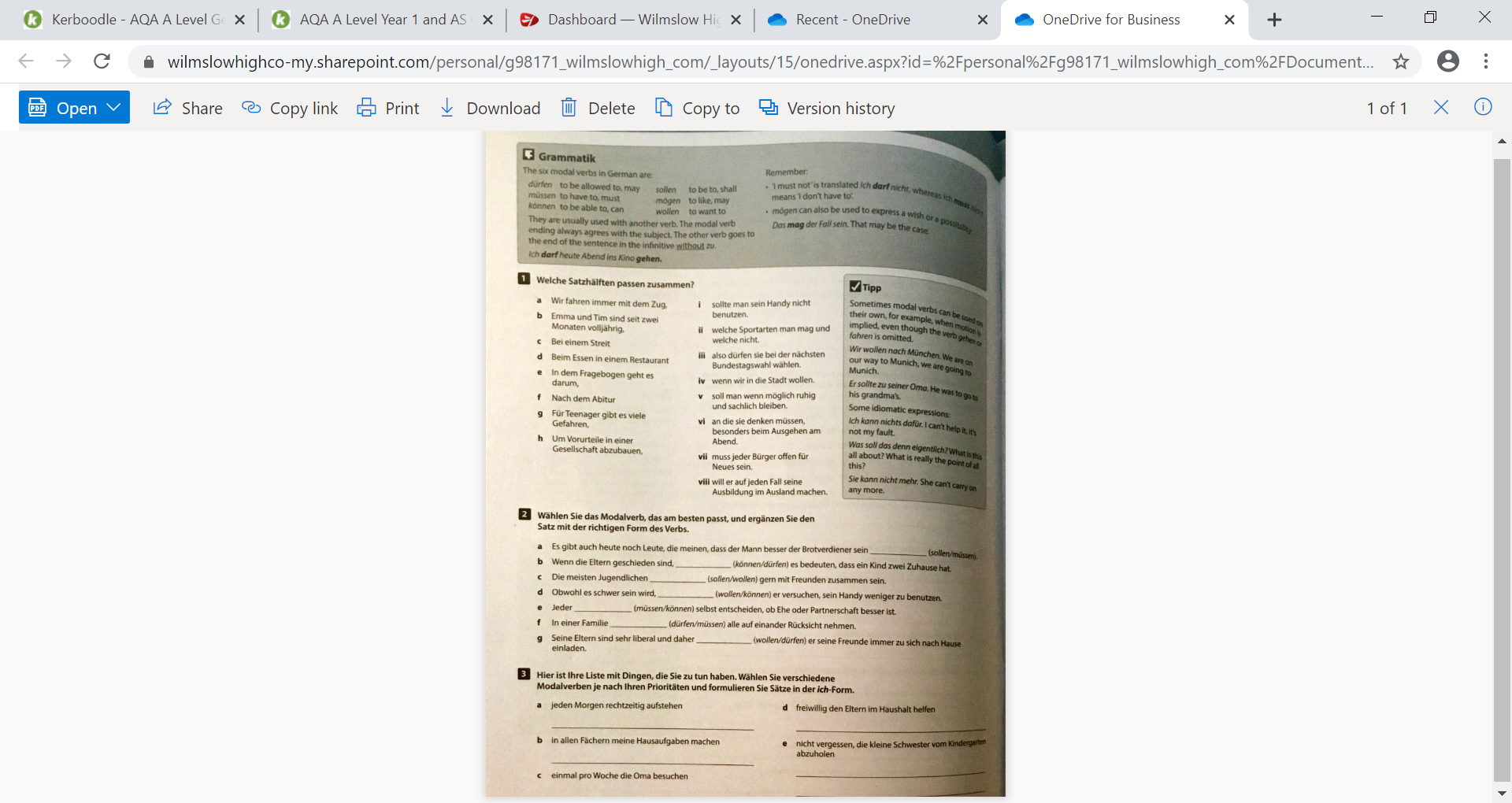 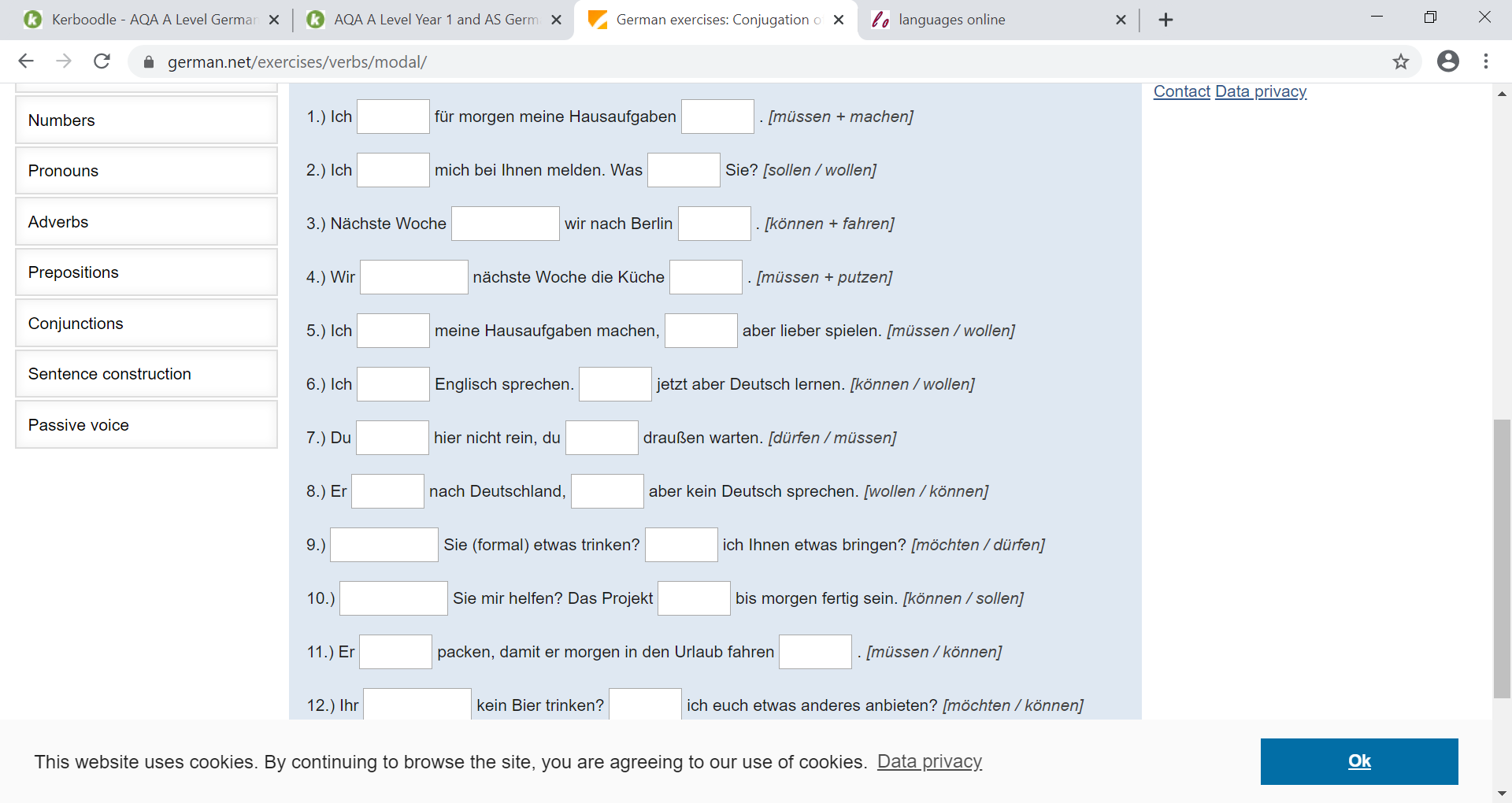 https://www.languagesonline.org.uk/German/Grammar/Modal_Verbs/Index.htm
https://german.net/exercises/verbs/modal/
https://wilmslowhigh.fireflycloud.net/german-1/school-closure-quizzes/unit-5/unit-5-lesson-8-modals